Τεχνολογία Πολυμέσων
Ενότητα # 23: Πολυμέσα σε δίκτυα 3G
Διδάσκων: Γεώργιος Ξυλωμένος
Τμήμα: Πληροφορικής
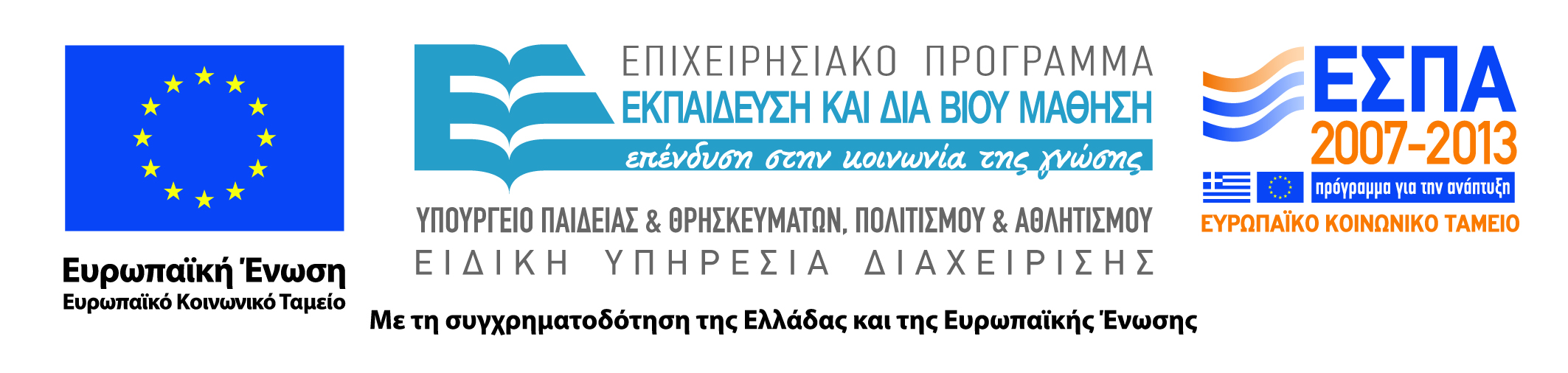 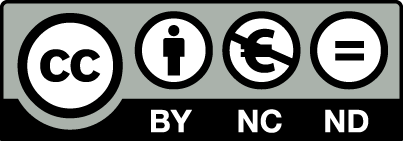 Χρηματοδότηση
Το παρόν εκπαιδευτικό υλικό έχει αναπτυχθεί στα πλαίσια του εκπαιδευτικού έργου του διδάσκοντα.
Το έργο «Ανοικτά Ακαδημαϊκά Μαθήματα στο Οικονομικό Πανεπιστήμιο Αθηνών» έχει χρηματοδοτήσει μόνο τη αναδιαμόρφωση του εκπαιδευτικού υλικού. 
Το έργο υλοποιείται στο πλαίσιο του Επιχειρησιακού Προγράμματος «Εκπαίδευση και Δια Βίου Μάθηση» και συγχρηματοδοτείται από την Ευρωπαϊκή Ένωση (Ευρωπαϊκό Κοινωνικό Ταμείο) και από εθνικούς πόρους.
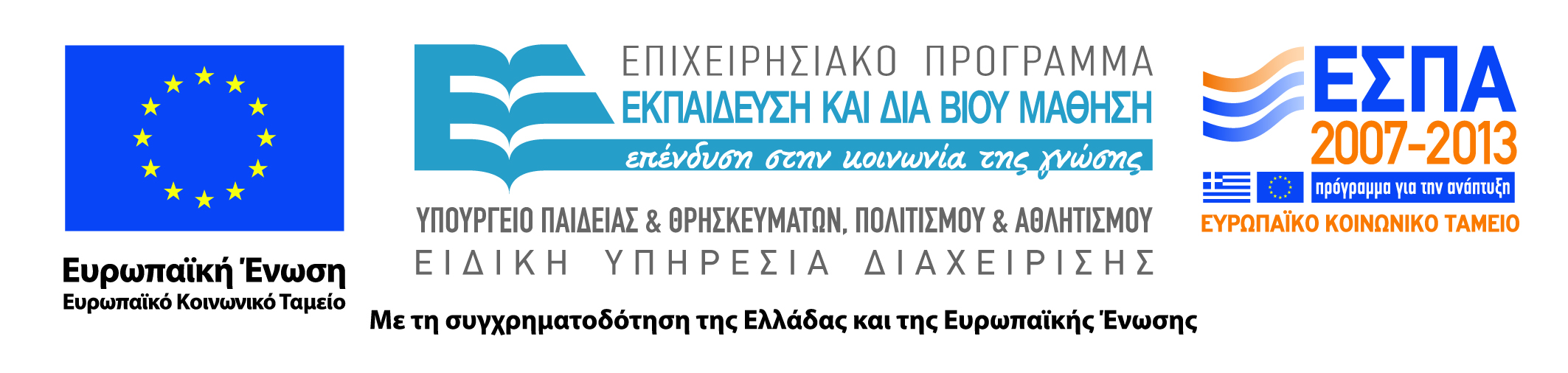 2
Άδειες Χρήσης
Το παρόν εκπαιδευτικό υλικό υπόκειται σε άδειες χρήσης Creative Commons. 
Οι εικόνες προέρχονται από το βιβλίο «Τεχνολογία Πολυμέσων και Πολυμεσικές Επικοινωνίες», Γ.Β. Ξυλωμένος, Γ.Κ. Πολύζος, 1η έκδοση, 2009, Εκδόσεις Κλειδάριθμος.
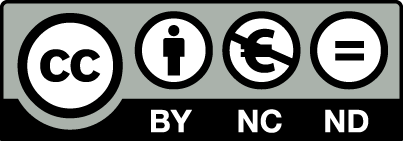 3
Σκοποί ενότητας
Εξοικείωση με την έννοια των κυψελωτών δικτύων και την εξέλιξή τους.
Κατανόηση της βασικής δομής και των συστατικών στοιχείων των δικτύων 3G.
Εισαγωγή στο πολυμεσικό υποσύστημα IP και την πολυμεσική υπηρεσία (πολύ)εκπομπής.
Εξοικείωση με το μοντέλο παροχής ποιότητας υπηρεσίας των δικτύων 3G.
4
Περιεχόμενα ενότητας
Κυψελωτά δίκτυα
Δίκτυα UMTS
Πολυμεσικό υποσύστημα IP
Πολυμεσική υπηρεσία (πολύ)εκπομπής
Ποιότητα υπηρεσίας
5
Κυψελωτά δίκτυα
Μάθημα: Τεχνολογία Πολυμέσων, Ενότητα # 23:  Πολυμέσα σε δίκτυα 3G 
Διδάσκων: Γιώργος Ξυλωμένος, Τμήμα: Πληροφορικής
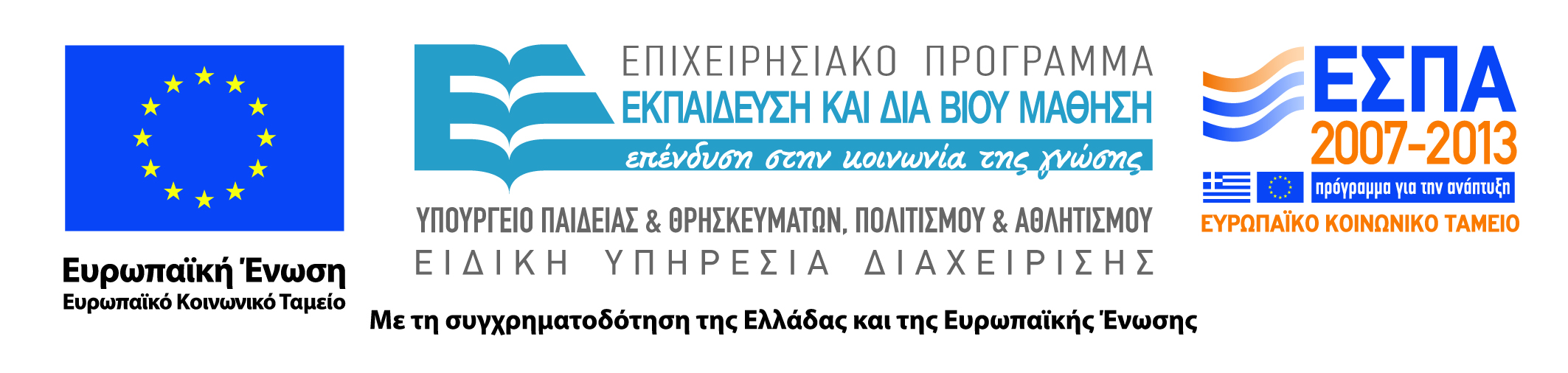 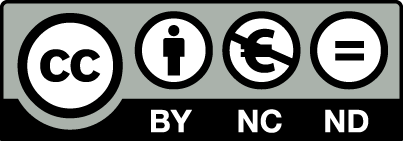 Είδη κυψελωτών δικτύων
Βάση της κινητής τηλεφωνίας
1η γενιά: εξέλιξη των PSTN
2η γενιά: εξέλιξη των ISDN
3η γενιά: συνδυασμός με IP και Διαδίκτυο
Ριζικός ανασχεδιασμός του δικτύου
Υποστήριξη πολυμεσικών εφαρμογών
Χρήση (υποτίθεται) IPv6
Εγγυημένη ποιότητα υπηρεσίας
7
Υπηρεσίες IP
Υποσύστημα Πολυμέσων IP
IP Multimedia Subsystem
Πολυμεσικές συνεδρίες πάνω από το IP
Εγγυημένη ποιότητα υπηρεσίας ανά μέσο
Πολυμεσική υπηρεσία (πολύ)εκπομπής
Multimedia Broadcast / Multicast Service
Εκπομπή και πολυεκπομπή πάνω από το IP
Αποδοτική υλοποίηση απαιτητικών υπηρεσιών
8
Κυψέλες (1 από 2)
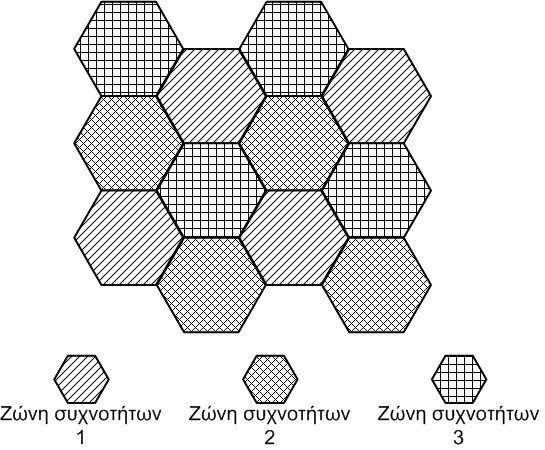 Η ιδέα των κυψελών
Διαχωρισμός περιοχής κάλυψης σε κυψέλες
Θεωρητικά εξάγωνα, στην πράξη κύκλοι (περίπου)
9
Κυψέλες (2 από 2)
Η ιδέα των κυψελών
Ξεκινάμε από το διαθέσιμο φάσμα
Διαφορετικές συχνότητες σε γειτονικές κυψέλες
Επαναχρησιμοποίηση συχνοτήτων 
Αύξηση συνολικής χωρητικότητας
Μεταβίβαση κλήσης από σταθμό σε σταθμό
BTS: σταθμός βάσης σε κάθε κελί
MS: κινητός σταθμός χρήστη
10
Γενιές (1 από 5)
Συστήματα 1ης γενιάς (1G): AMPS
Αναπτύχθηκε στις ΗΠΑ από την AT&T
Διαχωρισμός κλήσεων με FDMA
Καταμερισμός περιοχής συχνοτήτων
Διαχωρισμός ζεύξεων με FDD
Διαφορετική περιοχή σε κάθε κατεύθυνση
Αναλογική διαμόρφωση του καναλιού
Ενιαία αγορά στις ΗΠΑ, όχι στην Ευρώπη
11
Γενιές (2 από 5)
Συστήματα 2ης γενιάς (2G): GSM
Αναπτύχθηκε ως ενιαίο Ευρωπαϊκό πρότυπο
Χρήση FDD για διαχωρισμό ζεύξεων
FDMA και TDMA για διαχωρισμό κλήσεων
8 υποδοχές ανά πλαίσιο TDMA για τις κλήσεις
Ψηφιοποίηση και συμπίεση φωνής
GSM φάση 1: τηλεφωνία και δεδομένα
Ταχύτητα δεδομένων μέχρι 9,6 Kbps
12
Γενιές (3 από 5)
Συστήματα 2ης γενιάς (2G): D-AMPS
Ψηφιακή παραλλαγή του AMPS
Αντικαθιστά 1 αναλογική με 3 ψηφιακές κλήσεις
Λειτουργεί παράλληλα με το AMPS
Συστήματα 2ης γενιάς (2G): CDMAone
Χρήση CDMA για καταμερισμό φάσματος
Ευέλικτη διαχείριση εύρους ζώνης και μεταβιβάσεων
Εντελώς διαφορετική τεχνολογία από AMPS
13
Γενιές (4 από 5)
Διείσδυση συστημάτων 2G
Τεράστια επιτυχία στην Ευρώπη
Περιορισμένη επιτυχία στις ΗΠΑ
Ενιαία έναντι κατακερματισμένης αγοράς
Συστήματα 2.5G: GSM φάση 2+
Εξέλιξη δικτύων 2G με νέες δυνατότητες
HSCSD: πολύπλεξη καναλιών δεδομένων
GPRS: μεταγωγή πακέτων πάνω από κανάλια
Προσωρινή εκχώρηση υποδοχών στα πακέτα
14
Γενιές (5 από 5)
Συστήματα 3ης γενιάς (3G): ΙΜΤ-2000
Απόπειρα για παγκόσμιο πρότυπο
Στόχος η υλοποίηση μέχρι το 2000
Συμφωνία στη χρήση CDMA
Διαφωνία σε λεπτομέρειες
Κυρίως λόγω θεμάτων πατεντών
Διάσπαση σε 3GPP και 3GPP2
Περιορισμένη συμβατότητα μεταξύ τους
Κυριαρχία εταιρειών στην τυποποίηση
15
Δίκτυα UMTS
Μάθημα: Τεχνολογία Πολυμέσων, Ενότητα # 23:  Πολυμέσα σε δίκτυα 3G 
Διδάσκων: Γιώργος Ξυλωμένος, Τμήμα: Πληροφορικής
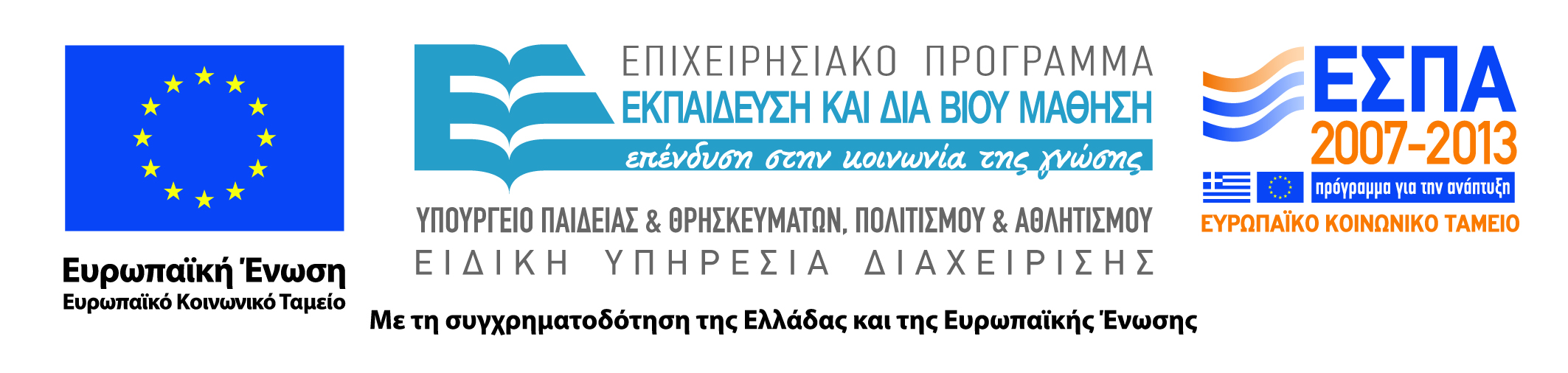 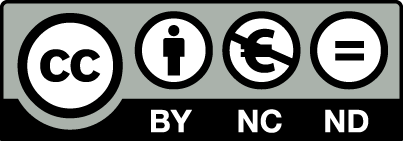 Δίκτυα UMTS (1 από 5)
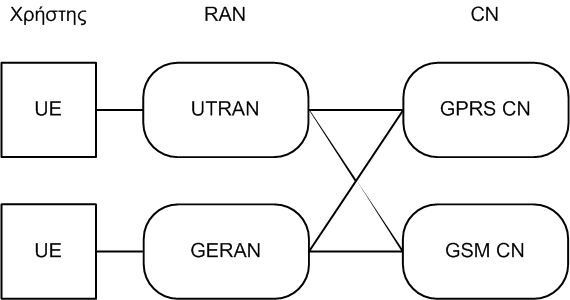 Συστατικά δικτύου UMTS
Δίκτυο ραδιοκυματικής πρόσβασης (RAN)
GERAN ή UTRAN
Δίκτυο κορμού (CN): GSM ή GPRS
Εξοπλισμός χρήστη (UE): ΜΤ και TE
17
Δίκτυα UMTS (2 από 5)
Προδιαγραφές UMTS: Release 5, 6, 7, …
Από το ETSI πέρασαν στο 3GPP
Ικανότητες υπηρεσίας
Μηχανισμοί υλοποίησης υπηρεσιών
Μπορούν να συνδυαστούν για εφαρμογές
Παλιότερα: αυστηρός ορισμός υπηρεσιών
Υπηρεσίες φορέα: μετάδοση σημάτων
Τηλεϋπηρεσίες: εφαρμογές (π.χ. τηλεφωνία)
Συμπληρωματικές υπηρεσίες (π.χ. προώθηση)
18
Δίκτυα UMTS (3 από 5)
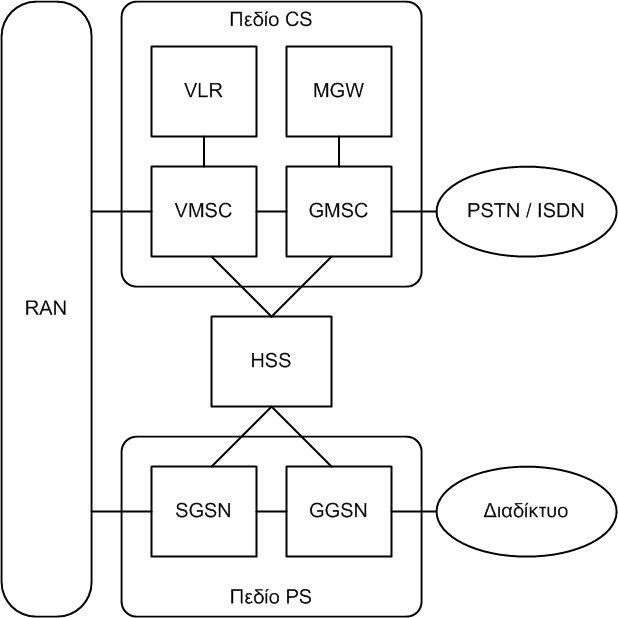 Δίκτυο κορμού
Εξυπηρετητής HSS
Πεδίο CS
GMSC πύλης 
VMSC επισκεπτών 
Βάση VLR
Πεδίο PS 
GSN πύλης 
GSN εξυπηρέτησης
19
Δίκτυα UMTS (4 από 5)
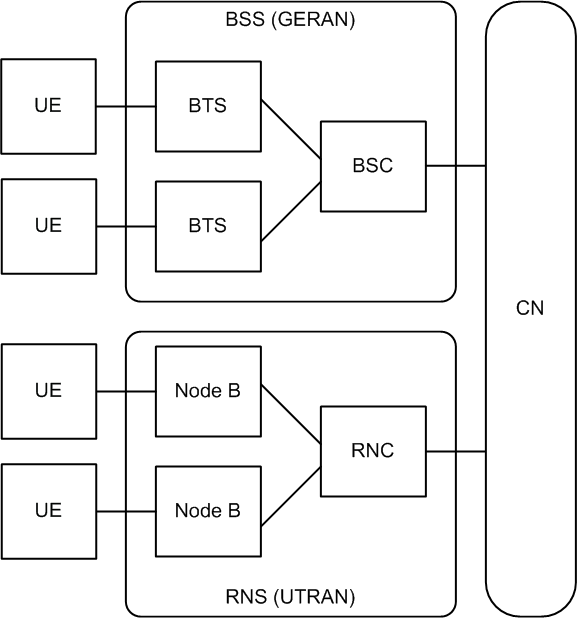 Ραδιοδίκτυο
GSM EDGE RAN
Παρόμοιο με GSM
Περιοχή BSS
Ελεγκτές BSC
Ελεγκτές BTS
384/144 Kbps
UTRAN
Νέο δίκτυο
20
Δίκτυα UMTS (5 από 5)
Universal Terrestrial RAN
Περιοχή RNS
Ελεγκτές RNC
Ελεγκτές Node-B
TDD ή FDD και W-CDMA
Πάνω από 2 Mbps
Συνεχόμενες αυξήσεις με επεκτάσεις
Έλεγχος ισχύος
Βελτιωμένες μεταβιβάσεις
21
Πολυμεσικό υποσύστημα IP
Μάθημα: Τεχνολογία Πολυμέσων, Ενότητα # 23:  Πολυμέσα σε δίκτυα 3G 
Διδάσκων: Γιώργος Ξυλωμένος, Τμήμα: Πληροφορικής
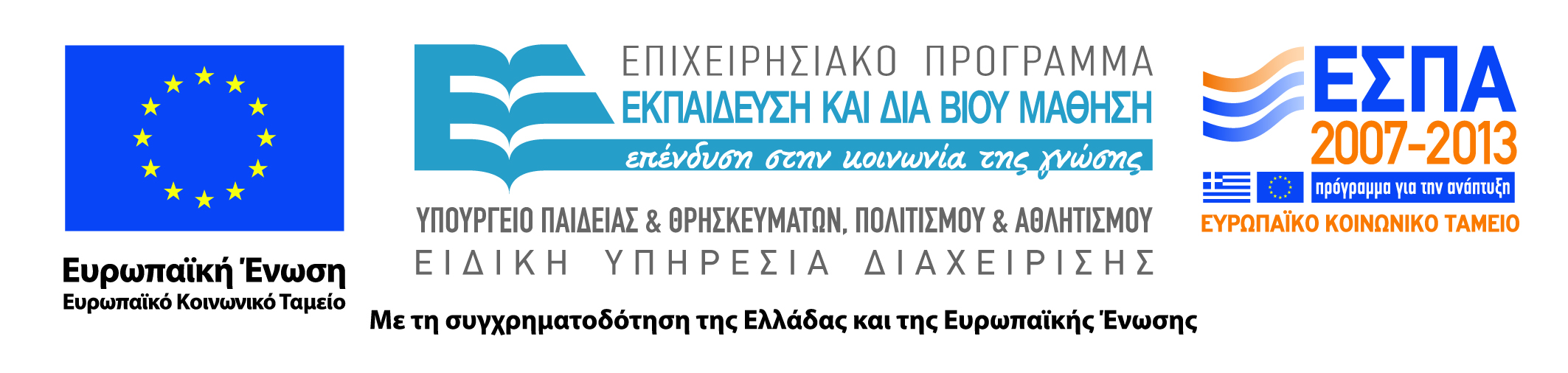 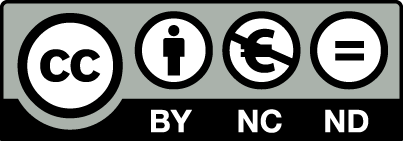 Τι είναι το IMS; (1 από 3)
Πολυμεσικό υποσύστημα IP (IMS)
Επεκτείνει υπηρεσίες μεταφοράς πακέτων
Εγκαθίδρυση και έλεγχος συνεδριών με SIP
Δέσμευση απαιτούμενων πόρων
Υποστήριξη εφαρμογών
Έλεγχος από εξυπηρετητή εφαρμογών (AS)
Διάφοροι AS υποστηρίζουν διάφορες εφαρμογές
Ο AS έχει πρόσβαση στις ικανότητες
23
Τι είναι το IMS; (2 από 3)
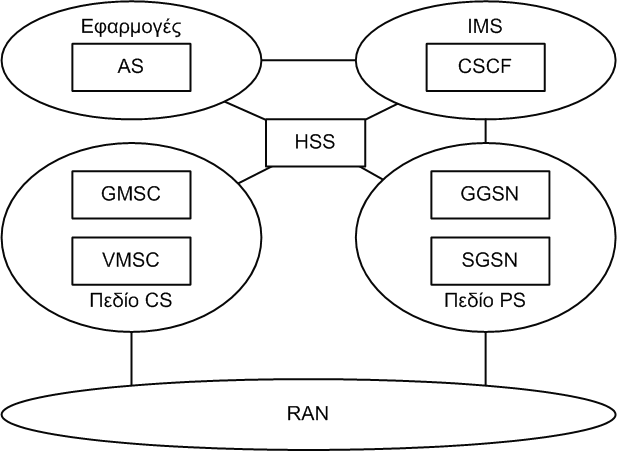 Σχέση του IMS με το δίκτυο UMTS
Υποσύστημα του CN
Αξιοποιεί πεδίο PS για μεταφορά δεδομένων
24
Τι είναι το IMS; (3 από 3)
Παρεχόμενες ικανότητες (όχι εφαρμογές)
Ταυτότητες άκρων
Περιγραφές μέσων
Υπηρεσίες πραγματικού χρόνου 
Ανάμεσα σε ανθρώπους
Υπηρεσίες ροής από μηχανή σε άνθρωπο
Γενικευμένη διαχείριση ομάδων
Γενικευμένη επικοινωνία ομάδων
25
Δομή του IMS (1 από 4)
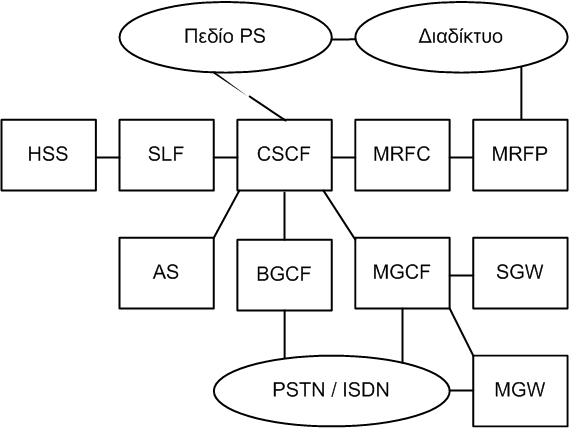 Λειτουργίες ελέγχου εξυπηρετητή κλήσεων
Λειτουργίες που σχετίζονται με δεδομένα
Διαλειτουργικότητα
26
Δομή του IMS (2 από 4)
Λειτουργίες ελέγχου εξυπηρετητή κλήσεων
Πληρεξούσιος CSCF (P-CSCF)
Σημείο επικοινωνίας χρήστη με τρέχον δίκτυο
Εξυπηρετούσα CSCF (S-CSCF) 
Σημείο επικοινωνίας χρήστη με οικείο δίκτυο
Ερωτήτρια CSCF (I-CSCF) 
Κατανομή εισερχόμενων κλήσεων
Λειτουργία εντοπισμού συνδρομών (SLF)
27
Δομή του IMS (3 από 4)
Λειτουργίες που σχετίζονται με δεδομένα
Επεξεργασία πόρων μέσων (MRFP)
Απαιτεί διαρκή χρήση DSP
Έλεγχος πόρων μέσων (MRFC)
Απαιτεί περιοδική χρήση CPU
Υποστήριξη εφαρμογών που παρέχει ένα AS
Επεξεργασία δεδομένων μέσα στο δίκτυο
Μίξη ήχου, αλλαγή κωδικοποίησης
Δεν χρειάζεται να μεταφέρονται δεδομένα
28
Δομή του IMS (4 από 4)
Διαλειτουργικότητα
Πύλη μέσων (MGW) 
Λειτουργία ελέγχου πύλης μέσων (MGCF) 
Πύλη σηματοδοσίας (SGW)
Λειτουργία ελέγχου πύλης εξόδου (BGCF)
Σηματοδοσία πάνω από SIP
Τα μηνύματα περιέχουν προδιαγραφές SDP
Μετάδοση δεδομένων πάνω από RTP/UDP/IP
29
Λειτουργία του IMS (1 από 3)
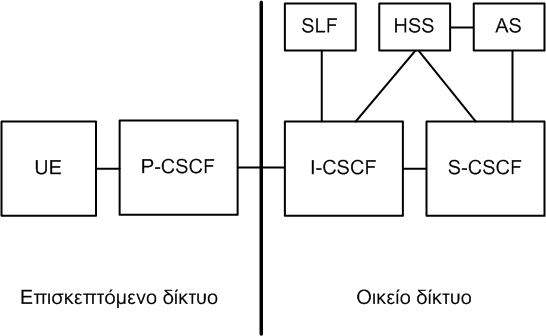 Εγγραφή του χρήστη στις CSCF
Εγγραφή του UE στην τοπική P-CSCF
Επικοινωνία P-CSCF με I-CSCF οικείου δικτύου
Ερώτηση στην SLF για εντοπισμό του HSS
Επικοινωνία με την S-CSCF που ορίζει ο HSS
30
Λειτουργία του IMS (2 από 3)
Περιβάλλον PDP (packet data protocol)
Δομή δεδομένων για χρήση IP (και όχι μόνο)
Περιέχει διεύθυνση IP του χρήστη
Δημιουργείται με τα πρωτόκολλα του UMTS
Μετά επικοινωνούμε μέσω IP
Εγκαθίδρυση κλήση μέσω IMS
Σηματοδοσία μέσω οικείων δικτύων
31
Λειτουργία του IMS (3 από 3)
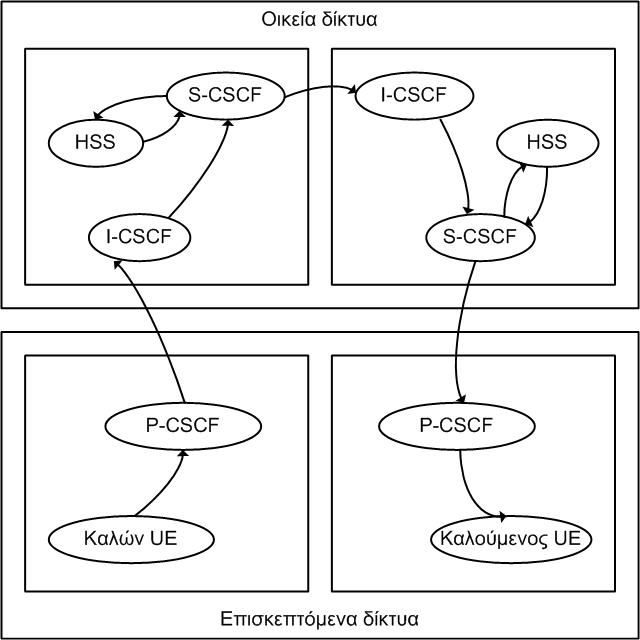 32
Πολυμεσική υπηρεσία (πολύ)εκπομπής
Μάθημα: Τεχνολογία Πολυμέσων, Ενότητα # 23:  Πολυμέσα σε δίκτυα 3G 
Διδάσκων: Γιώργος Ξυλωμένος, Τμήμα: Πληροφορικής
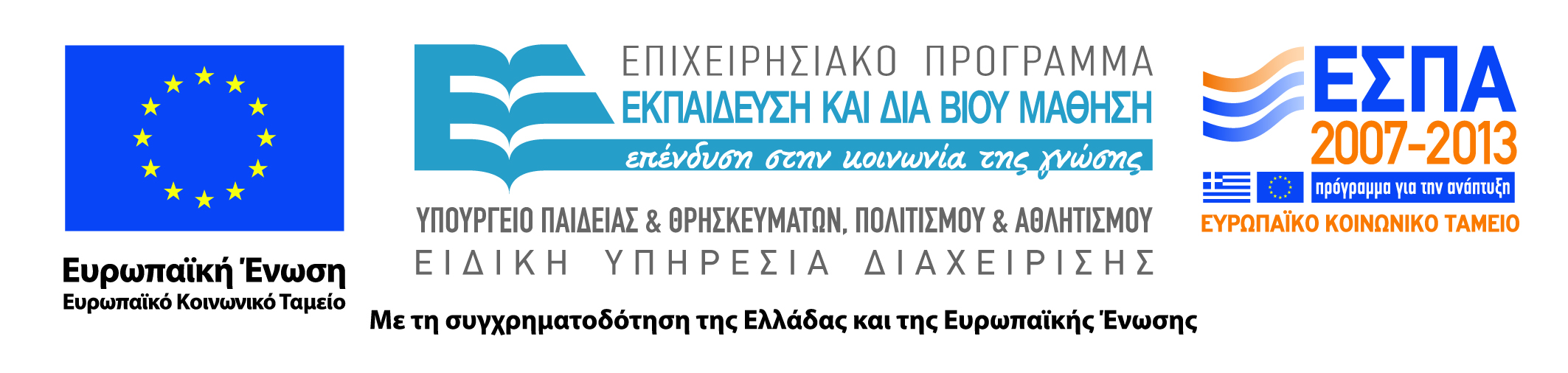 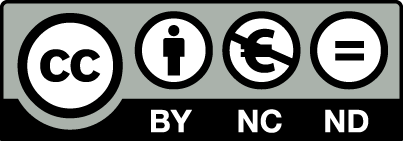 Τι είναι η MBMS; (1 από 2)
Πολυμεσική υπηρεσία (πολυ)εκπομπής
Multimedia Broadcast / Multicast Service (MBMS)
Πραγματική πολυεκπομπή σε δίκτυα UMTS
Μόνο από GGSN προς UE όμως
Παλιότερα πολυεκπομπή = πολλές μονοεκπομπές
GGSN και SGSN στέλνουν κάθε πακέτο μία φορά
Χρήση πιο οικονομικής μεθόδου στο ασύρματο
Εξαρτάται από κελί και χρήστες
34
Τι είναι η MBMS; (2 από 2)
Εφαρμογές της MBMS
Ροή πολυμέσων
Αξιόπιστη διανομή αρχείων
Τρόποι λειτουργίας
Εκπομπή: χρέωση μόνο του αποστολέα
Μπορεί να απενεργοποιηθεί τοπικά
Πολυεκπομπή: χρέωση αποστολέα / παραλήπτη
Ανάλογα με την εφαρμογή
35
Δομή MBMS
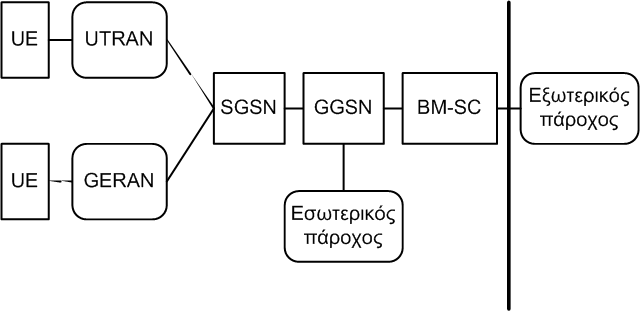 Κέντρο εκπομπής / πολυεκπομπής (BM-SC)
Ελέγχει τις υπηρεσίες MBMS
Διανέμει δεδομένα από παρόχους
Εσωτερικούς ή εξωτερικούς στο δίκτυο
Μετάδοση δεδομένων μέσω του GGSN
36
Λειτουργία MBMS (1 από 5)
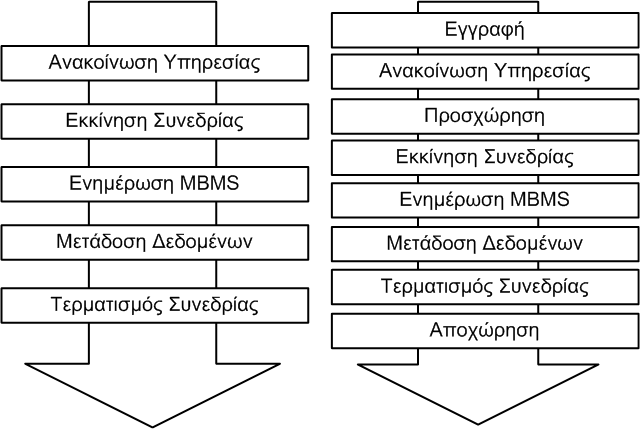 Φάσεις MBMS (εκπομπή)
Εκτελούνται για όλους τους UE
37
Λειτουργία MBMS (2 από 5)
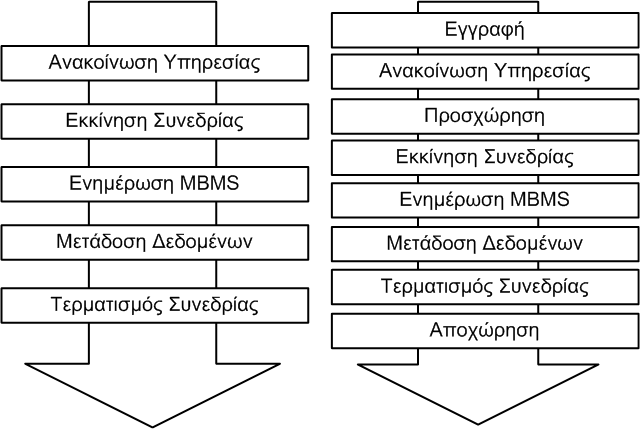 Φάσεις MBMS (πολυεκπομπή)
Πρόσθετες φάσεις
Εκτελούνται για κάθε UE χωριστά
38
Λειτουργία MBMS (3 από 5)
Δένδρα διανομής MBMS
Το δίκτυο έχει δενδρική μορφή
Δημιουργία δένδρου προς κατάλληλους UE
Προσχωρούν στην υπηρεσία με μήνυμα IGMP
Περιβάλλον UE: ένα για κάθε χρήστη
Περιβάλλον φορέα: ένα για κάθε υπηρεσία
Πληροφορίες ποιότητας υπηρεσίας
Δομή δένδρου: παιδιά κόμβου στο δένδρο
39
Λειτουργία MBMS (4 από 5)
Επιλογή καναλιών στο RAN
Για λίγους χρήστες συμφέρει η μονοεκπομπή!
Στη μονοεκπομπή έχουμε έλεγχο ισχύος
Για πολλούς χρήστες συμφέρει η εκπομπή
Όταν μέγιστη ισχύς < σύνολο μονοεκπομπών
Δημιουργία καναλιών στο RAN
Το δίκτυο δεν παρακολουθεί όλους τους UE
Μόνο όσους έχουν συνδέσεις σηματοδοσίας
Πώς θα μάθουμε πόσοι χρήστες υπάρχουν;
40
Λειτουργία MBMS (5 από 5)
Μέτρηση UE
Γίνεται όταν ξεκινάει η διανομή
Αποστολή μηνύματος σε UE για υπηρεσία
Εγκαθίδρυση σύνδεσης σηματοδοσίας 
Με πιθανότητα που αναφέρει το μήνυμα
Εκτίμηση του πλήθους με βάση την πιθανότητα
Παράδειγμα: πιθανότητα 5%
Συνδέθηκε 1 χρήστης, άρα υπάρχουν 20
41
Ποιότητα υπηρεσίας
Μάθημα: Τεχνολογία Πολυμέσων, Ενότητα # 23:  Πολυμέσα σε δίκτυα 3G 
Διδάσκων: Γιώργος Ξυλωμένος, Τμήμα: Πληροφορικής
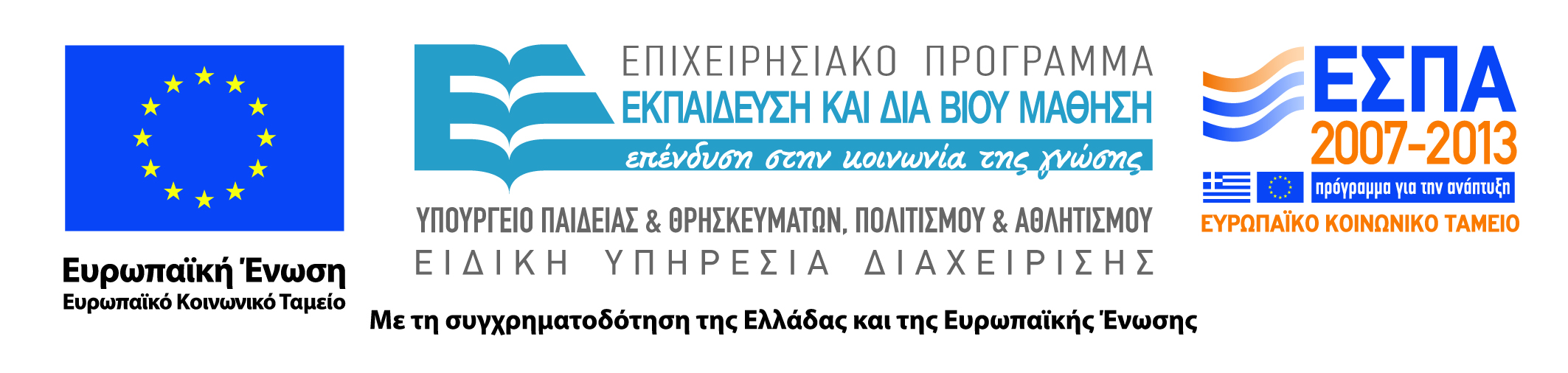 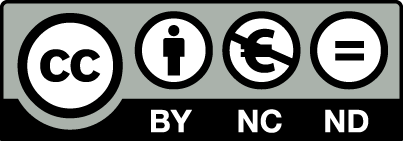 Παράμετροι υπηρεσιών (1 από 4)
Τέσσερις κλάσεις υπηρεσιών
Συνομιλίας: εφαρμογές πραγματικού χρόνου
Μικρή καθυστέρηση και διαταραχή
Ροής: μικρή διαταραχή μόνο
Αλληλεπίδρασης
Αξιοπιστία και ευελιξία σε καθυστέρηση
Παρασκηνίου: μαζική μετάδοση 
Μόνο αξιοπιστία
43
Παράμετροι υπηρεσιών (2 από 4)
44
Παράμετροι υπηρεσιών (3 από 4)
Ποιότητα υπηρεσίας MBMS
Μόνο ροής ή παρασκηνίου 
Η διανομή είναι αυστηρά μονόδρομη
Ίδιες παράμετροι σε όλο το δένδρο
Καθορίζονται από BM-SC 
Ορίζονται κατά την έναρξη της συνόδου
Δεν μπορούν να μεταβληθούν στη συνέχεια
45
Παράμετροι υπηρεσιών (4 από 4)
Περιγραφή συνόδων IMS
Προδιαγραφές SDP στα μηνύματα SIP
Ανταλλάσσονται μέσω PDP σηματοδοσίας
Εγκαθιδρύεται από την αρχή
Δευτερεύοντα περιβάλλοντα PDP ανά μέσο
Εγκαθιδρύονται ανάλογα με το SDP
Πιθανόν διαφορετικές απαιτήσεις ανά μέσο
Φίλτρο για ταίριασμα πακέτων με περιβάλλοντα
46
Υλοποίηση υπηρεσιών (1 από 5)
Υλοποίηση ποιότητας υπηρεσίας
Εξαρτάται από τον πάροχο
Προτείνεται αρχιτεκτονική με βάση πολιτικές
Λειτουργία καθορισμού πολιτικής (PDF) 
Παρεμβαίνει στη σηματοδοσία SIP
Ανακτά κανόνες πολιτικής από PIB
Μεταφράζει κανόνες σε εντολές διάρθρωσης
Εντολές ανάλογα με το δίκτυο και το υλικό
47
Υλοποίηση υπηρεσιών (2 από 5)
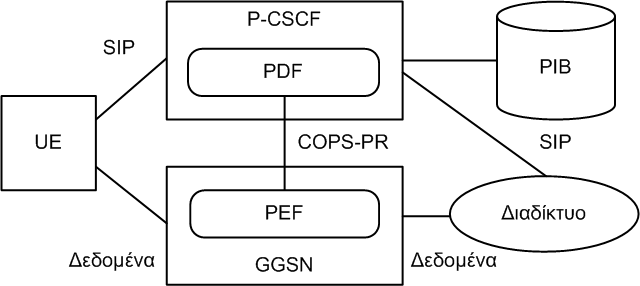 Λειτουργία επιβολής πολιτικής (PEF)
Υλοποιεί τις επιθυμητές πολιτικές
Παρεμβαίνει στα διερχόμενα πακέτα
Συνδυάζεται με το GGSN
Επικοινωνεί με PDF μέσω COPS-PR
48
Υλοποίηση υπηρεσιών (3 από 5)
Εγκαθίδρυση κλήσης: πρώτο στάδιο
Ο καλών στέλνει πρόσκληση SIP/SDP μέσω CSCF
Ο καλούμενος απαντά με ενημερωμένο SIP/SDP
Η PDF του καλούμενου εγκρίνει την κλήση
Στέλνει πληροφορίες στον καλούμενο
Η PDF του καλούντα εγκρίνει την κλήση
Στέλνει πληροφορίες στον καλούντα
49
Υλοποίηση υπηρεσιών (4 από 5)
Εγκαθίδρυση κλήσης: δεύτερο στάδιο
Κάθε UE ενεργοποιεί τα κατάλληλα PDP
Κάθε UE στέλνει αίτημα στον GGSN
Ο GGSN επιβεβαιώνει το αίτημα με την PDF
Η PEF εγκαθιστά τα κατάλληλα φίλτρα
Εγκαθίδρυση κλήσης: τρίτο στάδιο
Ο καλών στέλνει το τελικό SIP στον καλούμενο
Οι δύο PDF ανοίγουν τις πύλες στις δύο PEF
50
Υλοποίηση υπηρεσιών (5 από 5)
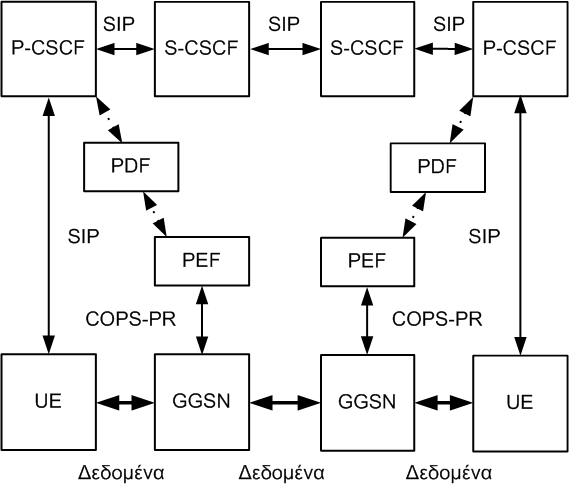 Παράδειγμα εγκαθίδρυσης
Διάκριση δεδομένων και σηματοδοσίας
Σηματοδοσία που δεν ορίζεται από 3GPP
51
Τέλος Ενότητας #23
Μάθημα: Τεχνολογία Πολυμέσων, Ενότητα # 23:  Πολυμέσα σε δίκτυα 3G
 Διδάσκων: Γιώργος Ξυλωμένος, Τμήμα: Πληροφορικής
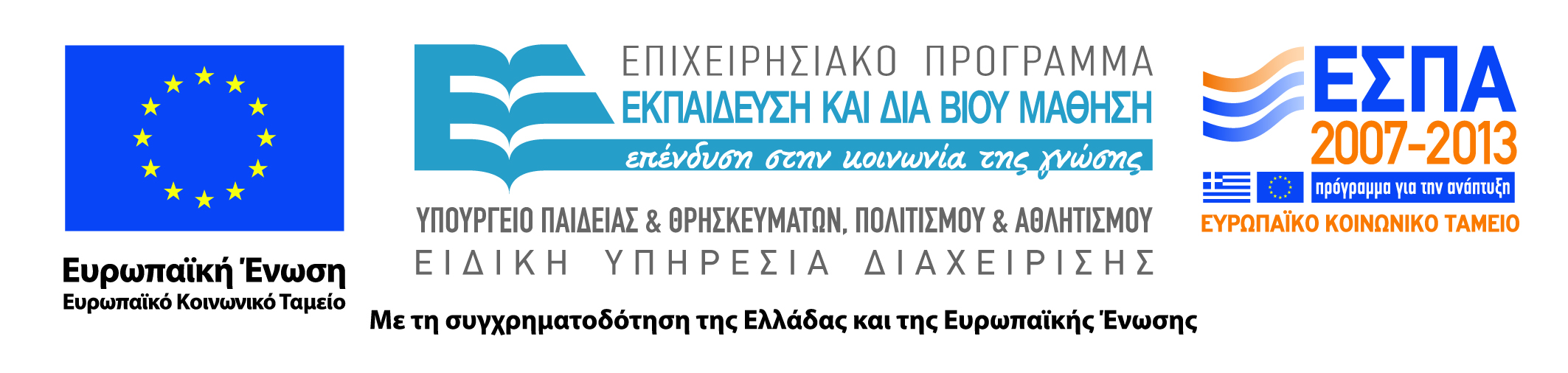 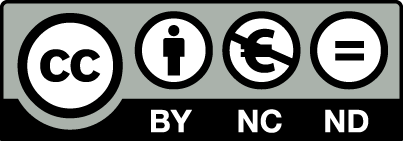